Understanding Me,Understanding You
Kathy J. Langston, PhD
University of South Carolina
#1 International Business Program…again!!
Seamus Heaney, Irish Poet1995 Nobel Prize Winner
“I have begun to think of life as a series of ripples widening out from an original center.”
Executive Presence: Self Awareness
Audience, Purpose, Goals
Audience: Traditional college students

Purpose:
To understand
To analyze 
To apply
To become aware

Goal: To develop an executive presence by developing self-awareness for communication
ME
Conflict in Workplace
Primary cause of conflict in workplace?

Personalities
And
Values
ME and YOU
16personalities.com
After test
Here first
Understanding Myers-Briggs Types
Learn Workplace Interactions
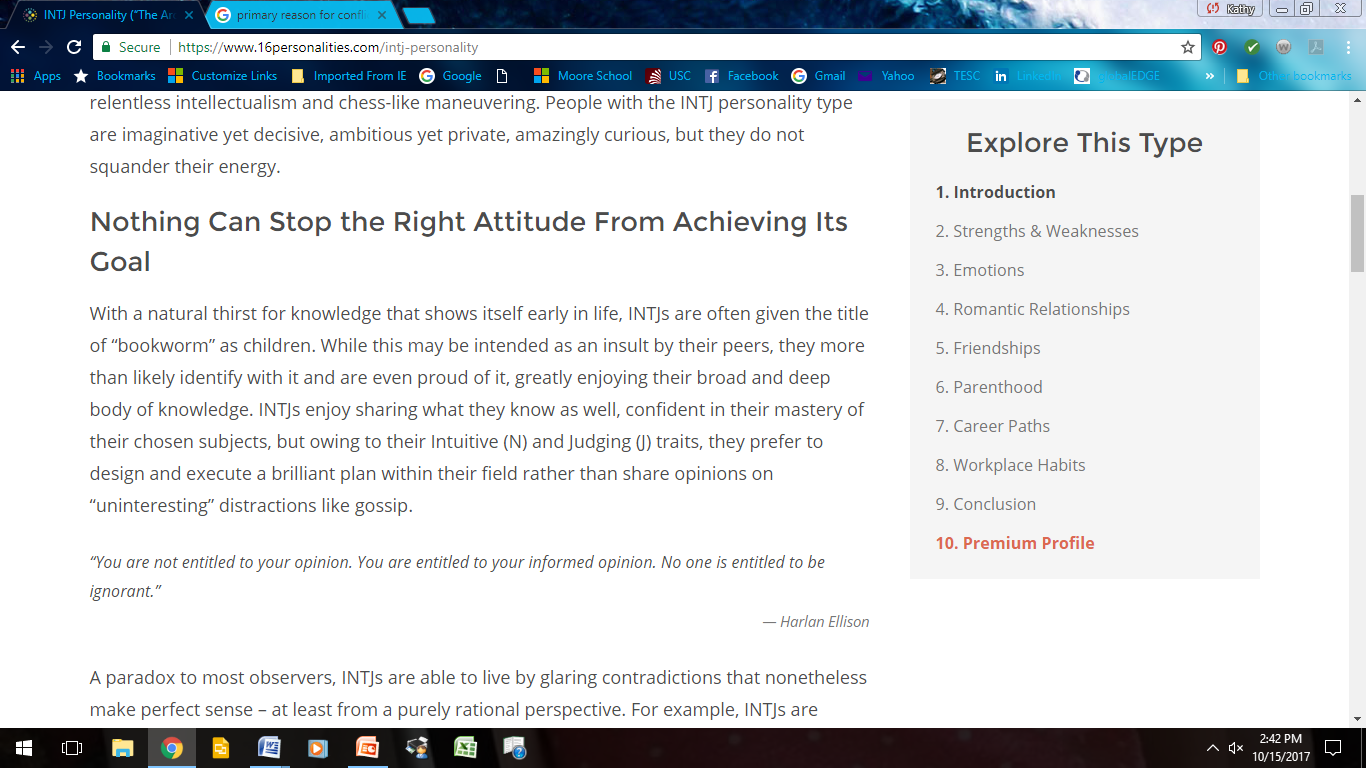 5 of each
Overall Explanation
Focus on these
Workplace Habits
Personality as manager

Personality type as colleague

Personality type as subordinate
ME and YOU
Group Work: Presentation
Form groups of similar personality types
Each group presents traits to class
Discussion:  How does your personality type respond to these trait of others?
Discuss: What sort of non-productive conflict comes from these personality clashes?
ME and YOU
Individual Work: Explaining Me
Write:
Short report using personality type
Analyze whether personality type can work a certain job
Recommend or don’t recommend
Purpose: To produce original work that analyzes and explains concepts
ME
Understanding You: Cultural Awareness Project
Students choose country

Decide if the culture of their business can easily blend with other culture

Research country’s cultures

Traits for personality and traits for cultures similar
YOU
GlobeProject.com
YOU
Cultural Traits = Personality Traits
YOU
Variety of Countries: Use GLOBE Cultural Clusters
YOU
Kwintessential.co.uk/resources/guides“Country Guides and Profiles”
Culture and Language

Etiquette and Customs

Meetings

Further Management Advice
YOU
GlobalEDGE.msu.edu
Find Countries
YOU
Ireland
YOU
GlobalEdge Course Material
YOU
Kiss, Bow, or Shake Hands? (2nd Ed.)By Wayne A Conaway
*Country by country guide

*Includes a cultural quiz of    	a few questions at start

*Excellent resource

*Similar books also good
CIA: World Factbook
Select Country
YOU
U.S. State Department Travel:www.state.gov/travel
Assignment: Long Report and Presentation
Long report presents and analyzes research

Ends with recommendation for action

Presentation
Students exposed to wide variety of cultural influences on “how to do business in…”
Discuss: How do these traits mirror personality traits?
Conclusion: Executive Presence
Begin with self

Develop self-awareness
Understand own personality traits
Understand how relate to others in workplace

Learn about others’ traits

Expand to international cultures / Global Citizen